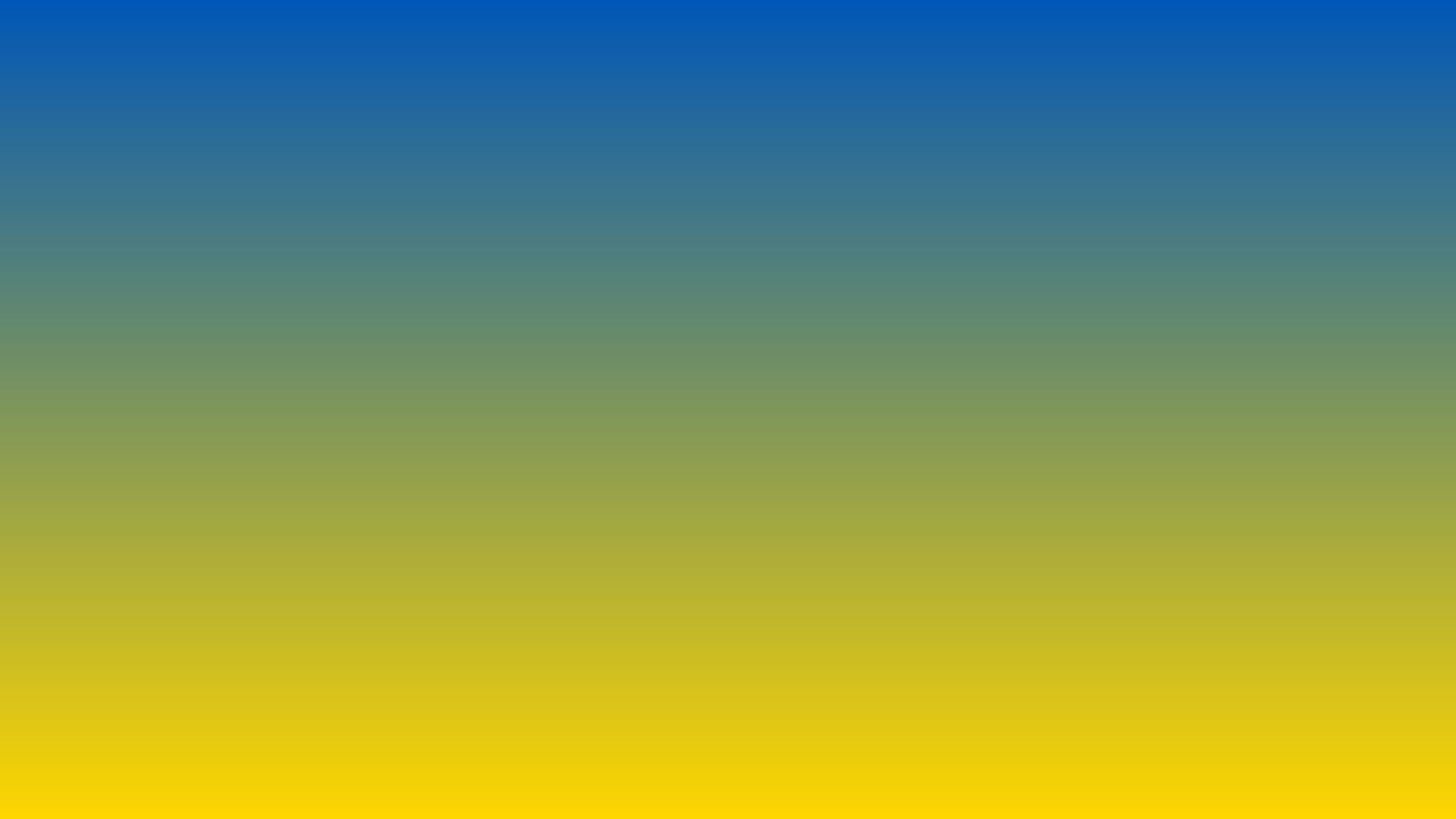 Становлення  незалежності  України ч.2
1991-1995
ПЛАН
Конституційний процес в Україні
Президенти незалежної України
Процеси національно-культурного відродження
Участь України у міжнародних організаціях
Україна і загальноєвропейський процес
Багатовекторна зовнішня політика України
Проблема Чорноморсьго флоту в російсько-українських  відносинах
Ядерне роззброєння України і його наслідки для України і світу
Будапештський меморандум 1994 року - його зміст та реальна  цінність
Конституційний процес в Україні
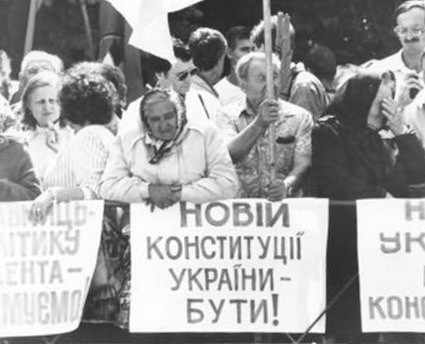 Мітингувальники перед Верховною  Радою вимагають прийняття  Конституції, 19 червня 1996
Конституційний процес в Україні
1	липня  ухвалила
1992	р.	Верховна	Рада
України
постанову	про	винесення
комісією
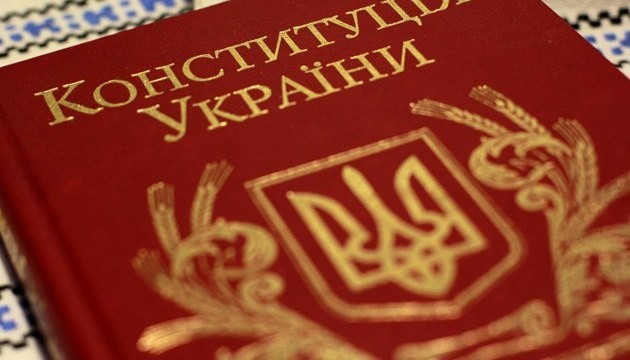 розробленого	Конституційною
проєкту Конституції України до 1 листопада  1992 р. на всенародне обговорення
Утім, перший проєкт Конституції України, як і  наступні конституційні проєкти, не був  реалізований внаслідок перманентних  протистоянь між Президентом України та  Верховною Радою України на фоні тривалої  соціально-економічної кризи в Україні.
Конституційний процес в Україні
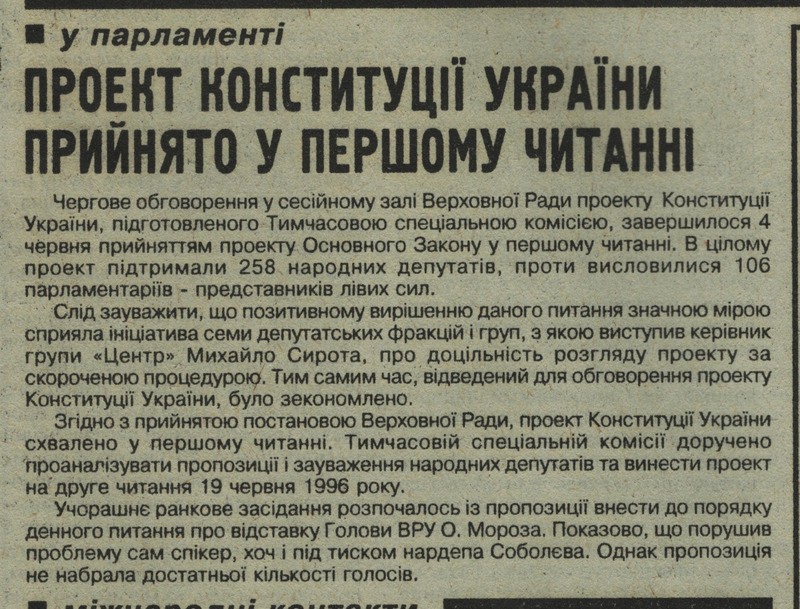 Конституційний договір не вирішував проблему  прийняття нової Конституції України. Уже 24  листопада 1995 р. Конституційна комісія  підтримала пропозицію Президента України й  утворила нову робочу групу в складі чотирьох  представників Верховної Ради України,  чотирьох представників Президента України і  двох представників від органів правосуддя для  доопрацювання конституційного проєкту.
ПРЕЗИДЕНТИ НЕЗАЛЕЖНОЇ  УКРАЇНИ
Президенти незалежної України
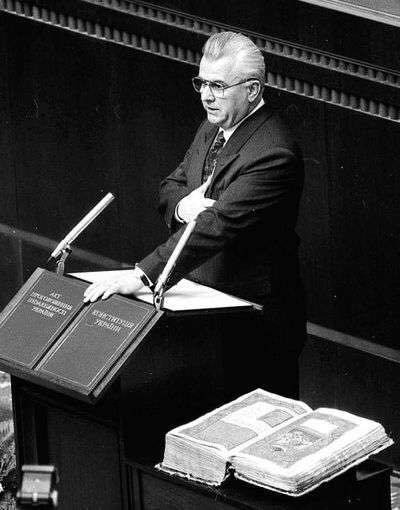 У серпні 1991 року Леонід Кравчук залишив  лави КПУ і балотувався на посаду  президента як безпартійний.
Водночас його підтримали як активісти  забороненої на той час компартії, так і частина  націонал-демократів, які рекламували голову
Верховної  Кравчук
Ради	як	«батька		незалежності».  переміг		уже	в	першому	турі,
отримавши понад 60 % голосів.
Перебував на посаді з 5 грудня 1991 року  по 19 липня 1994 року.
Леонід Кравчук на засіданні Верховної  Ради України приймає присягу  Президента України, 5 грудня 1991 р.
Президенти незалежної України
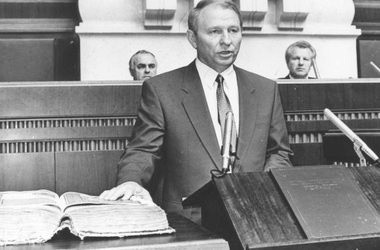 17 червня 1993 р. парламент прийняв рішення  провести 26 вересня 1993-го консультативний  референдум про висловлення недовіри  президенту і парламенту. Однак 24 вересня  референдум було скасовано. Верховна Рада  України вирішила провести дострокові  вибори до парламенту 27 березня 1994 р. і  президента — 26 червня 1994-го.
Перша інавгурація другого президента  Леоніда Кучми відбулася 10 липня 1994  року.
Президенти незалежної України
Політичну кар’єру Кучма розпочав на  “Південмаші” (у 1986-1992 рр. - генеральний директор).
У 1 992 – 1  993 рр. займав посаду
прем’єр-міністра України. 1 0 липня 1 994  року в Україні пройшов другий тур  президентських виборів перемогу на яких  здобув Кучма, з результатом 52,1 5% голосів.
У 1-му турі президентських виборів він  набрав  31,1 7 %   У 2-му турі: 52,1 5 %

Друга інавгурація Леоніда Кучми  відбулася 1 4 листопада 1999 р.
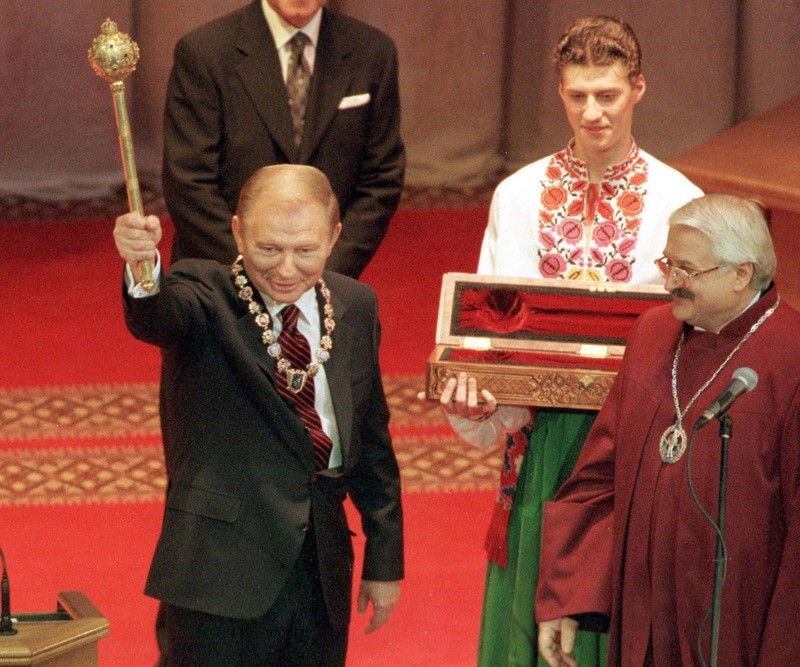 ПРОЦЕСИ НАЦІОНАЛЬНО-
КУЛЬТУРНОГО ВІДРОДЖЕННЯ
НАЦІОНАЛЬНО -  КУЛЬТУРНЕ
ВІДРОДЖЕННЯ
Держава активно формує  законодавчу базу, яка могла б  забезпечити розвиток культури та  вільний доступ усіх громадян до її  здобутків. Так, у 1992 р. Верховна  Рада прийняла "Основи  законодавства України про  культуру", де були задекларовані  основні принципи державної  політики в галузі культури,  спрямовані на відродження і  розвиток культури української нації  та культури національних меншин,  забезпечення свободи творчості,  вільного розвитку культурно-  мистецьких процесів, реалізацію  прав громадян на доступ до  культурних цінностей, створення  матеріальних та фінансових умов  розвитку культури.
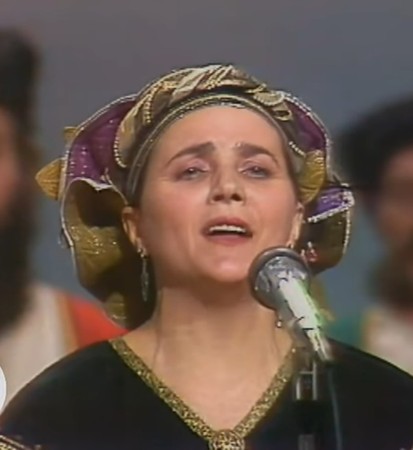 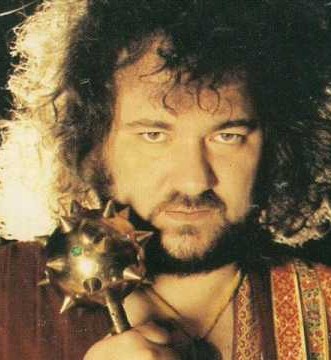 Тарас Петриненко
1990-і
Ніна Матвієнко та Кубанський  козачий хор (1992)
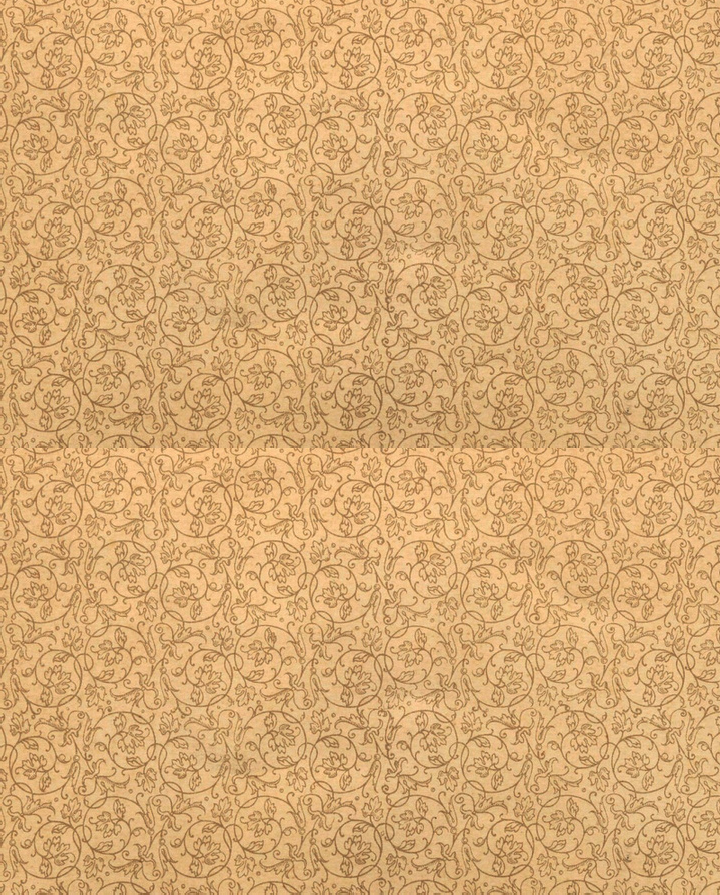 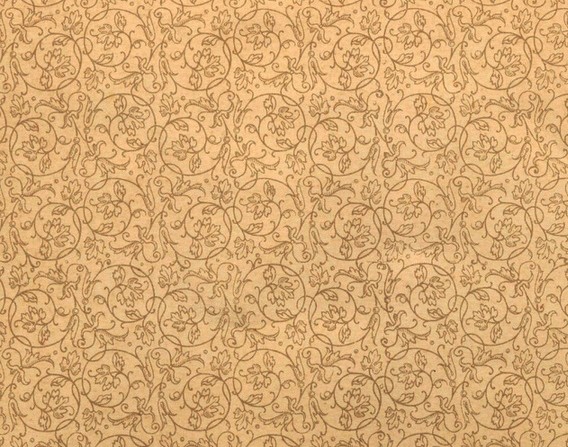 НАЦІОНАЛЬНО - КУЛЬТУРНЕ  ВІДРОДЖЕННЯ
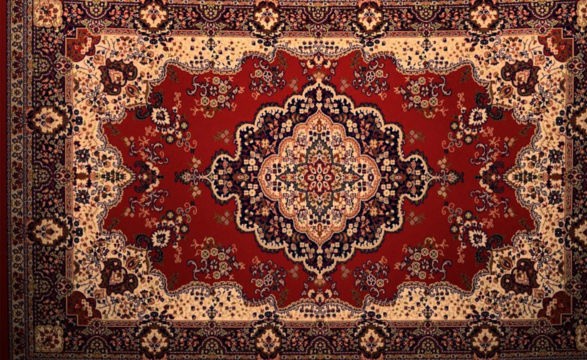 З початком Незалежності у кіно та ТБ зникла  цензура, завдяки чому почало з’являтися  чимало самобутніх шоу, найвідомішим з яких  була Вєрка Сердючка в образі провідниці.
Простий і грубуватий гумор штибу "мужчина  на третій полці, або зніміть носки, або давайте  шо-то рішать" викликали посмішку, бо  приземлений образ плацкартного вагону у  1994 році чи не вперше з'явився на фоні  геополітичних жартів задорнових.
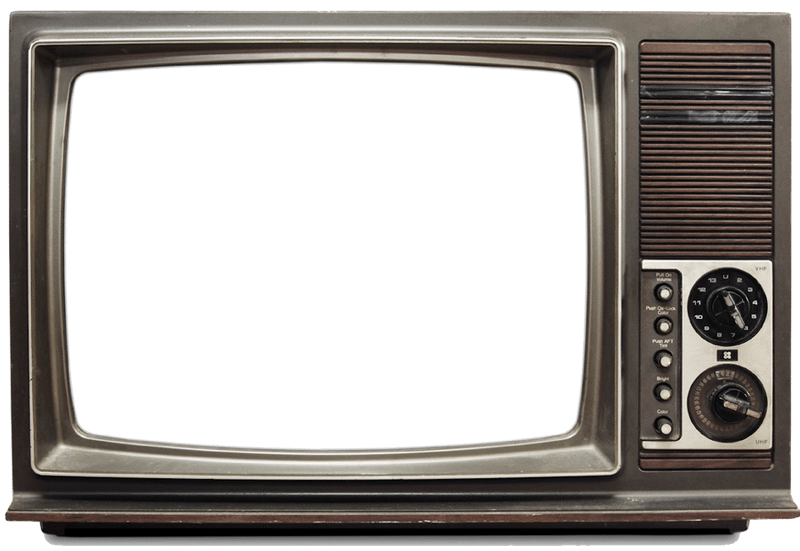 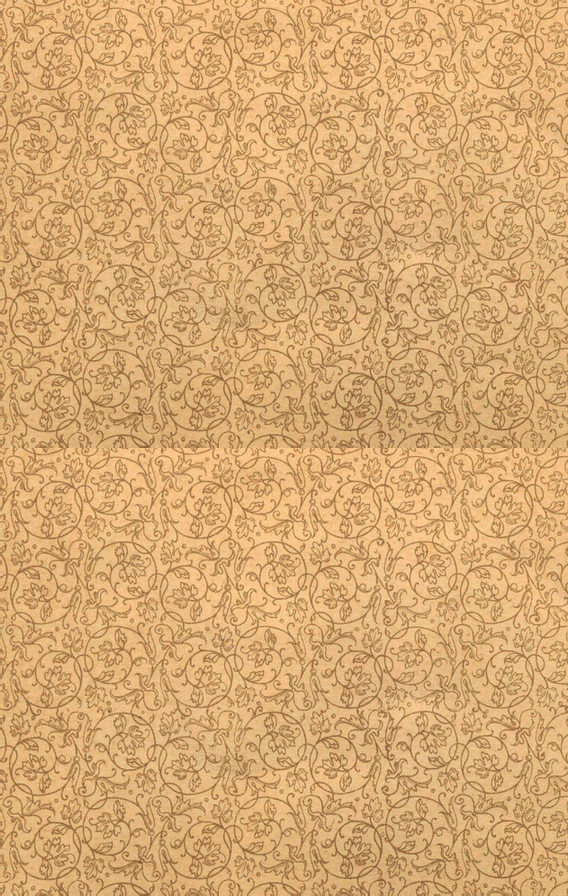 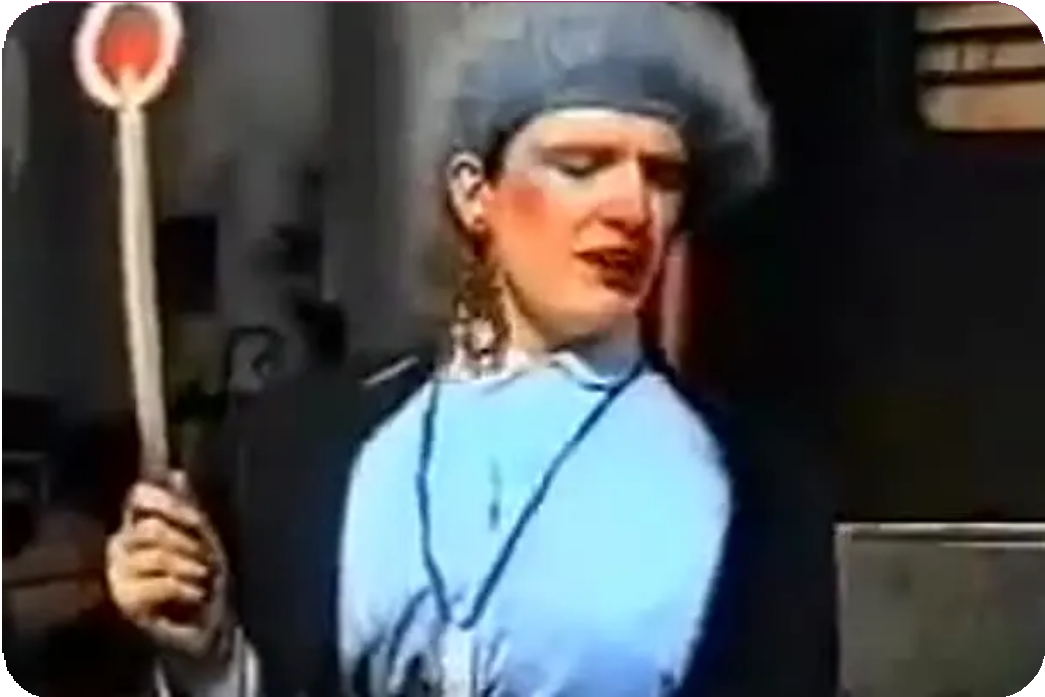 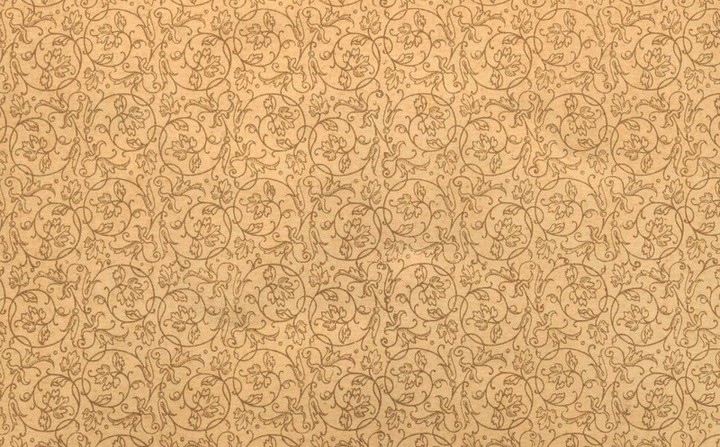 Вєрка Сердючка (1994 рік)
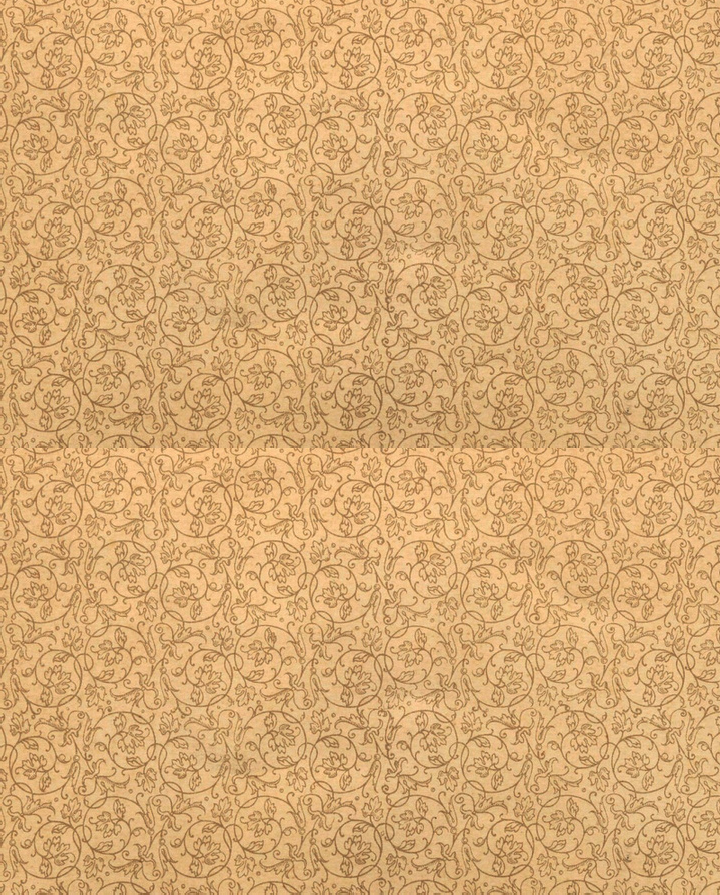 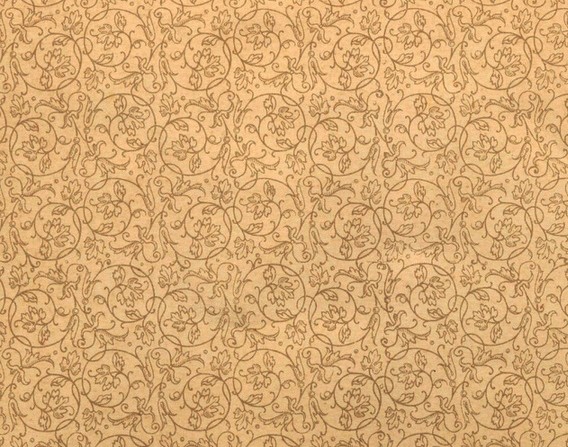 НАЦІОНАЛЬНО - КУЛЬТУРНЕ  ВІДРОДЖЕННЯ
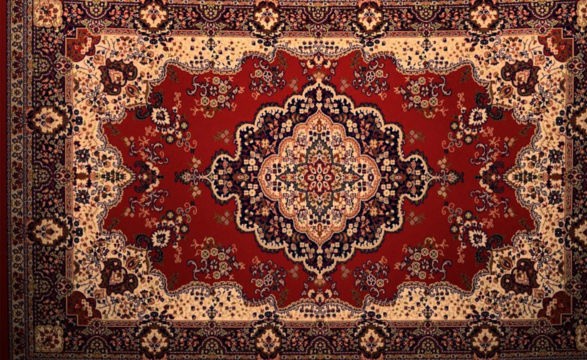 З початком Незалежності почало з'являтисься  багато нових музичних гуртів та виконавців.
Найпопулярнішею в ті часи була Ірина Білик.
Наприкінці 80-х вона виступає на "Червоній  руті" із гуртом "Цей дощ надовго". Музиканти  формують навколо співачки продюсерську  компанію Nova, беруть на себе організацію  концертів — і вже 1995 року Ірина вирушає у
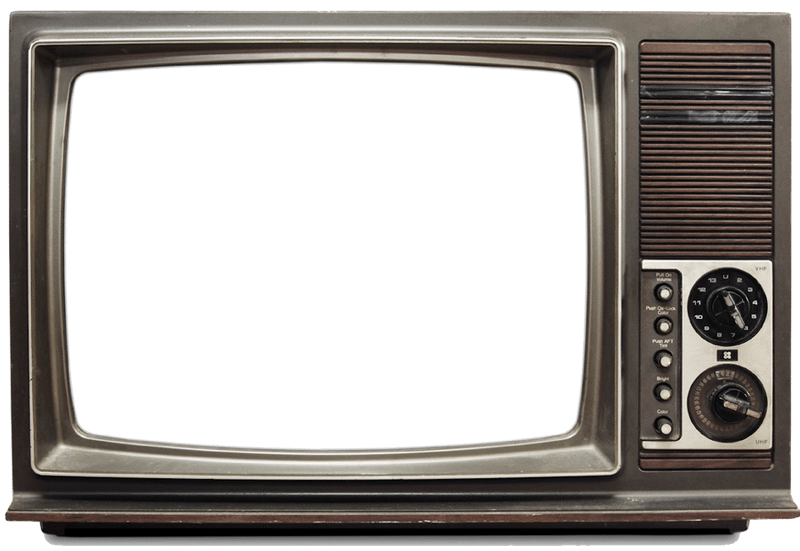 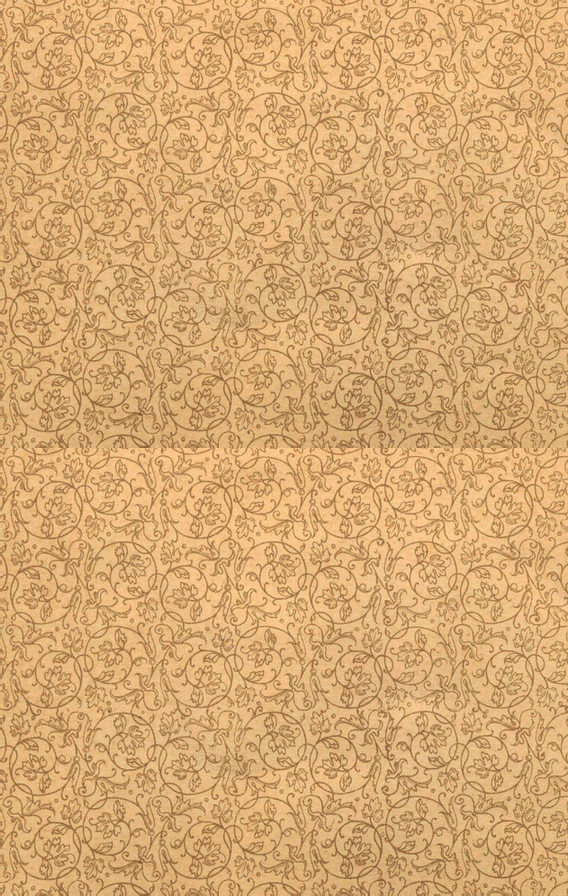 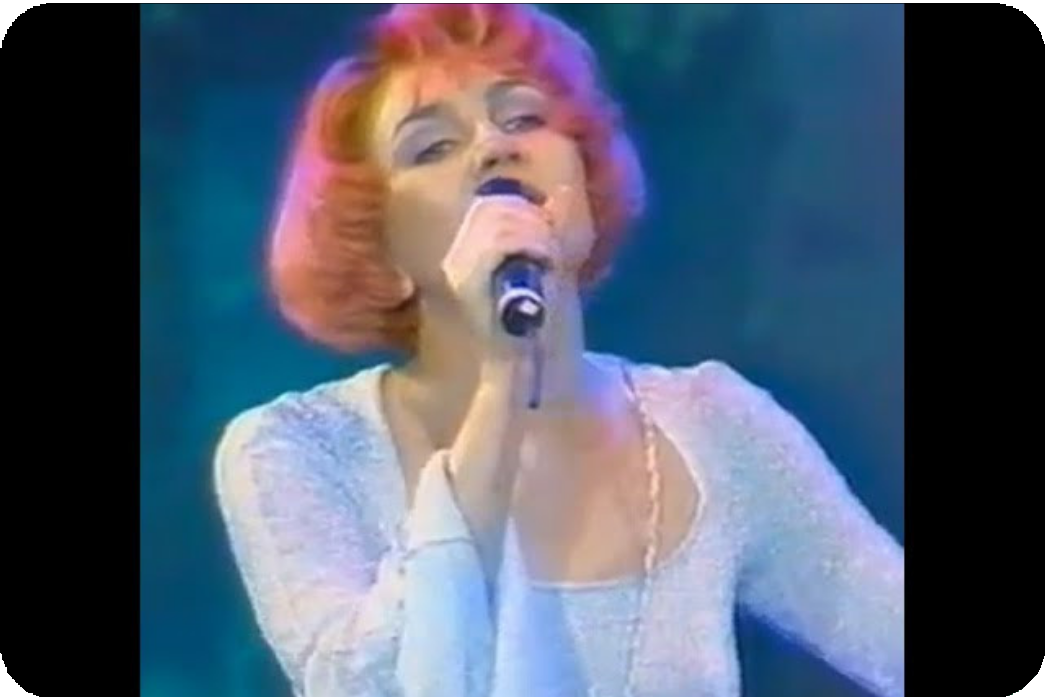 тріумфальний	тур	"Нова",	який  першим	в	історії		української  музики.
вважається  популярної
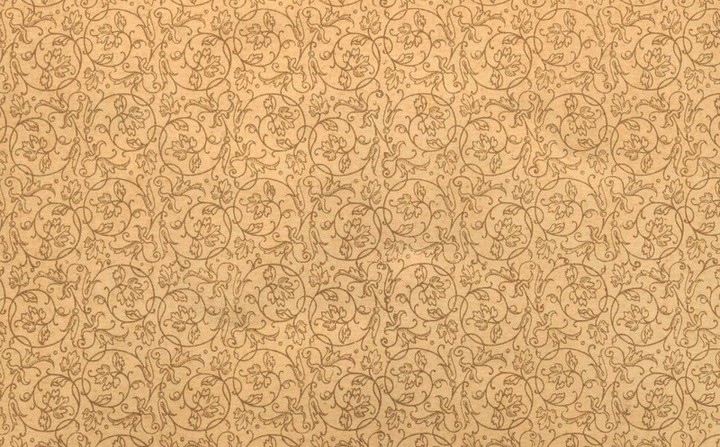 Ірина Білик 1995р.
УЧАСТЬ УКРАЇНИ У
МІЖНАРОДНИХ ОРГАНІЗАЦІЯХ
УЧАСТЬ УКРАЇНИ У МІЖНАРОДНИХ  ОРГАНІЗАЦІЯХ
8 грудня 1991  Україна вступила в ООН
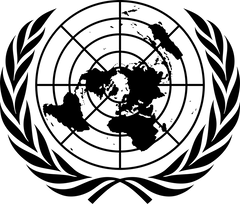 Рада Європи
9 листопада 1995
Європейський банк реконструкції та розвитку  13 квітня 1992
Міжнародний валютний фонд  3 вересня 1992
Партнерство заради миру  8 лютого 1994
Організація з безпеки і співробітництва в  Європі
1 січня 1995
УЧАСТЬ УКРАЇНИ У МІЖНАРОДНИХ  ОРГАНІЗАЦІЯХ
Група Світового банку
Міжнародний банк реконструкції та розвитку  3 вересня 1992
Багатостороння  агенція c гарантій  інвестицій
1994
Міжнародна  фінансова  корпорація  1993
УКРАЇНА І
ЗАГАЛЬНОЄВРОПЕЙСЬКИЙ  ПРОЦЕС
Україна і загальноєвропейський  процес
У середині 90-х років XX ст. значно зріс  рівень загальної безпеки на Європейському  континенті, але певну напругу спричиняли
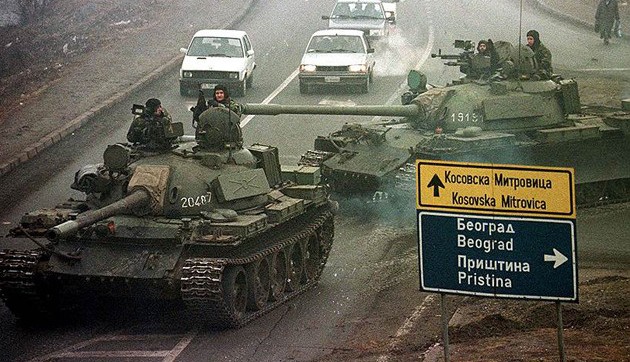 локальні		конфлікти,	які  зачіпали	інтереси	багатьох
різною  держав
мірою  світу.
Подолання  капіталізм»
конфронтації  змінилося
«комунізм —  локальним
протистоянням політичних сил,  міжнаціональним суперництвом і етнічною  напруженістю в регіонах Європи.
Армія Косово біля Приштини 1996 р.
Україна і загальноєвропейський
процес
Перспектива інтеграції східноєвропейських  країн до західних структур не є близькою,  але стимулює прагнення молодих держав до  загальноєвропейських стандартів. Один із
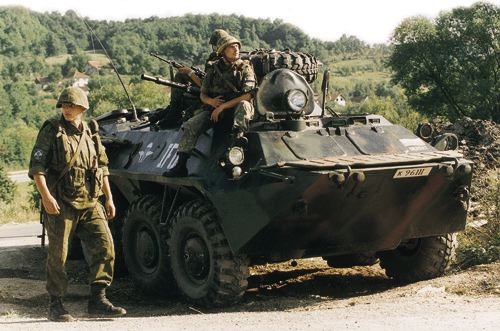 перехідних  спеціальних
варіантів		—	створення  структур,	наближених	до
західних організацій, що уможливлює діалог,
консультації з ними. Такою структурою є  Рада північноатлантичного співробітництва,  створена наприкінці 1991 р.
Українські миротворці на блокпосту  в Сараєво  (1996 р.)
Україна і загальноєвропейський
процес
У першій половині 1990-х рр. еволюціонували відносини  країн молодої демократії з НАТО, який  одночасно з розширенням на схід встановлює тісні відносини з  Росією. НАТО зосередився на запобіганні  конфліктам і врегулюванні криз, а не на  підготовці можливих широкомасштабних воєнних операцій.
Відчутнішою стала його  політична роль у сфері збереження безпеки і  стабільності.
НАТО
БАГАТОВЕКТОРНА
ЗОВНІШНЯ ПОЛІТИКА  УКРАЇНИ
Багатовекторна зовнішня політика  України
Зміст зовнішньої політики молодої держави
– усамостійнення ролі України в  міжнародних відносинах як рівноправного  суб’єкта міжнародних відносин, найперше  передбачав вихід з-під геополітичного  впливу Росії й формування з нею нового  типу відносин, на основі поваги до  суверенітету та добросусідстві.
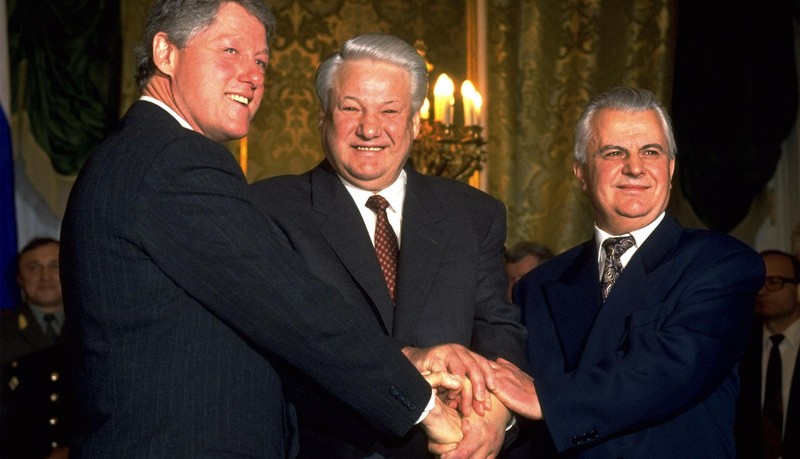 Б.Клінтон Б.Єльцин Л.Кравчук на  підписанні угоди про вивезення з  України ядерної зброї 1994р.
Багатовекторна зовнішня політика  України
Інтеграція  відбувалася
в	європейський	простір  в
умовах	незавершеності  який
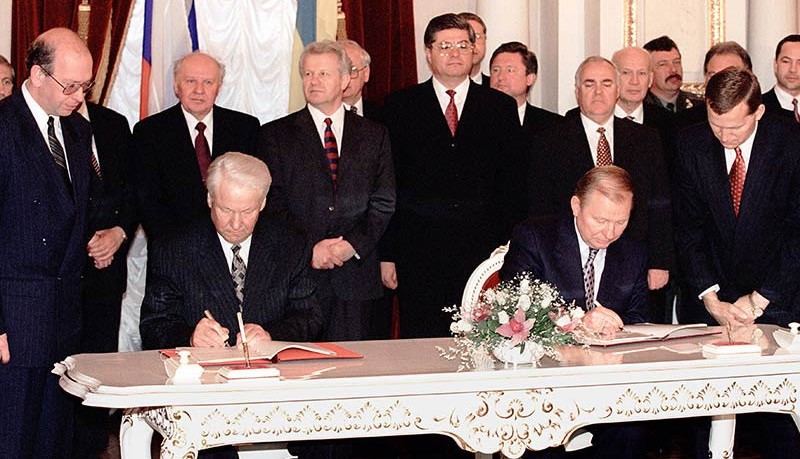 розпаду	СРСР,
проявлявся	у
специфічних	проектах
пострадянської
інтеграції, ініційованих Москвою. Україні  належало самовизначитися щодо них, і дати  чіткі сигнали західному співтовариству стати  Європою ціннісно й інституційно. Відтак,
відносини	із	Росією,	урегулювання	спірних  питань,		породжених	бюрократичним
Б.Єльцин і Л.Кучма підписують «Договір  про дружбу, співробітництво і  партнерство між Україною і Російською  Федерацією», 31 травня 1997 року
розвалом СРСР, стали визначальними.
ПРОБЛЕМА
ЧОРНОМОРСЬГО ФЛОТУ В  РОСІЙСЬКО-УКРАЇНСЬКИХ  ВІДНОСИНАХ
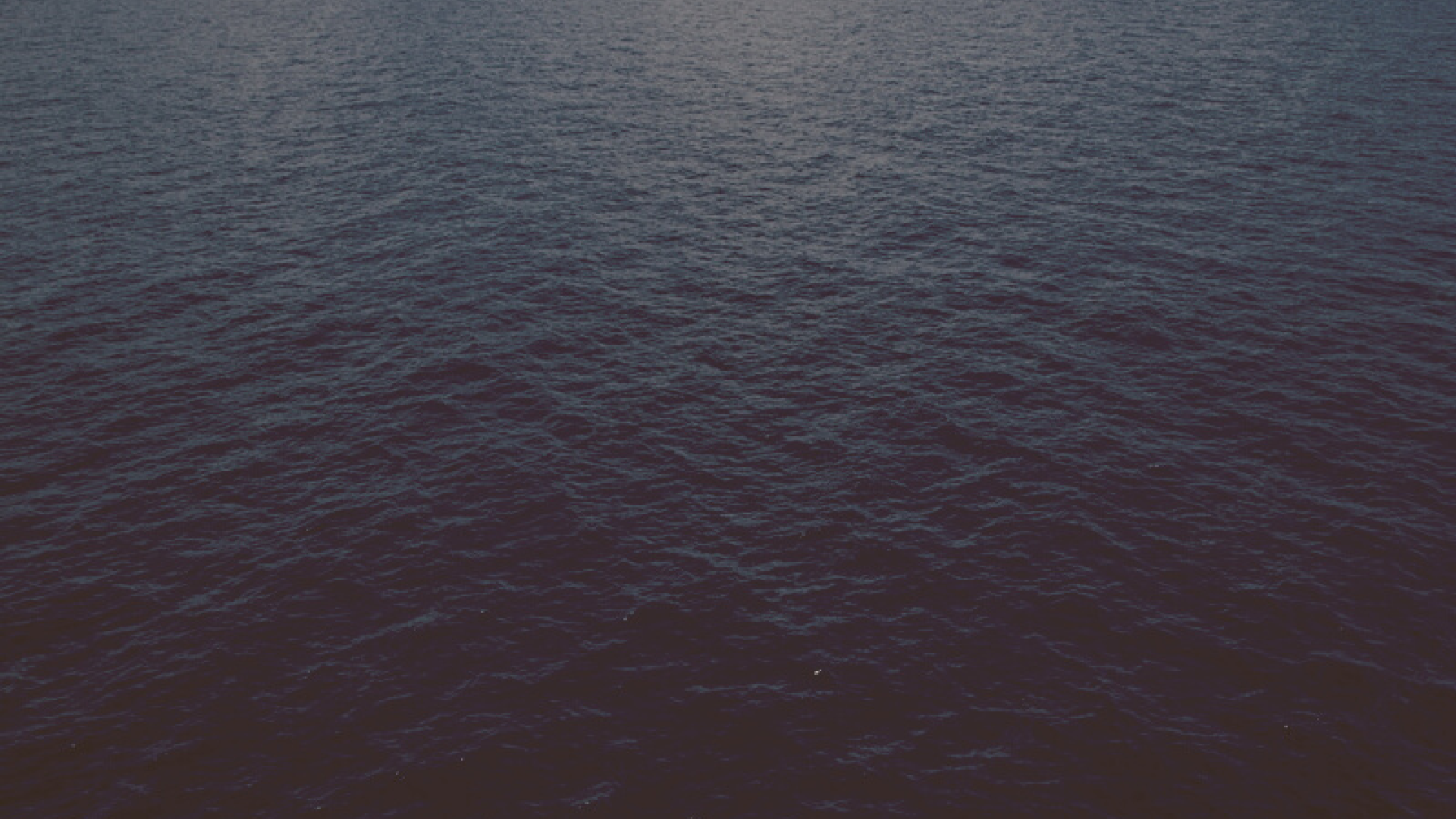 ПРОБЛЕМА ЧОРНОМОРСЬГО ФЛОТУ В  РОСІЙСЬКО-УКРАЇНСЬКИХ ВІДНОСИНАХ
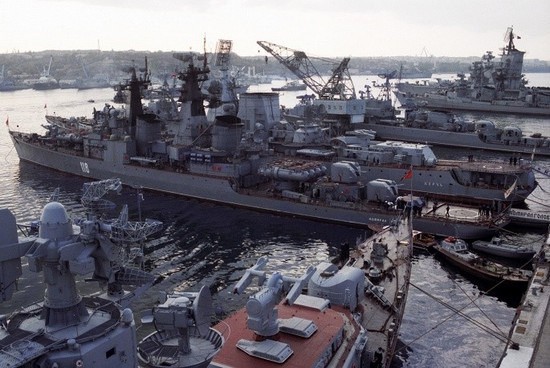 Найскладнішою проблемою було створення  Військово-Морських сил України на базі  радянського Чорноморського флоту. Після  розпаду СРСР та проголошення незалежності  України радянський Чорноморський флот
перейшов під контроль України. Проте,
використавши сепаратистські рухи в Криму,  частина офіцерів флоту, підтримана
РФ, збунтувалася проти  української влади.
Головна військово-морська база ЧФ в  Севастополі, 1991 р.
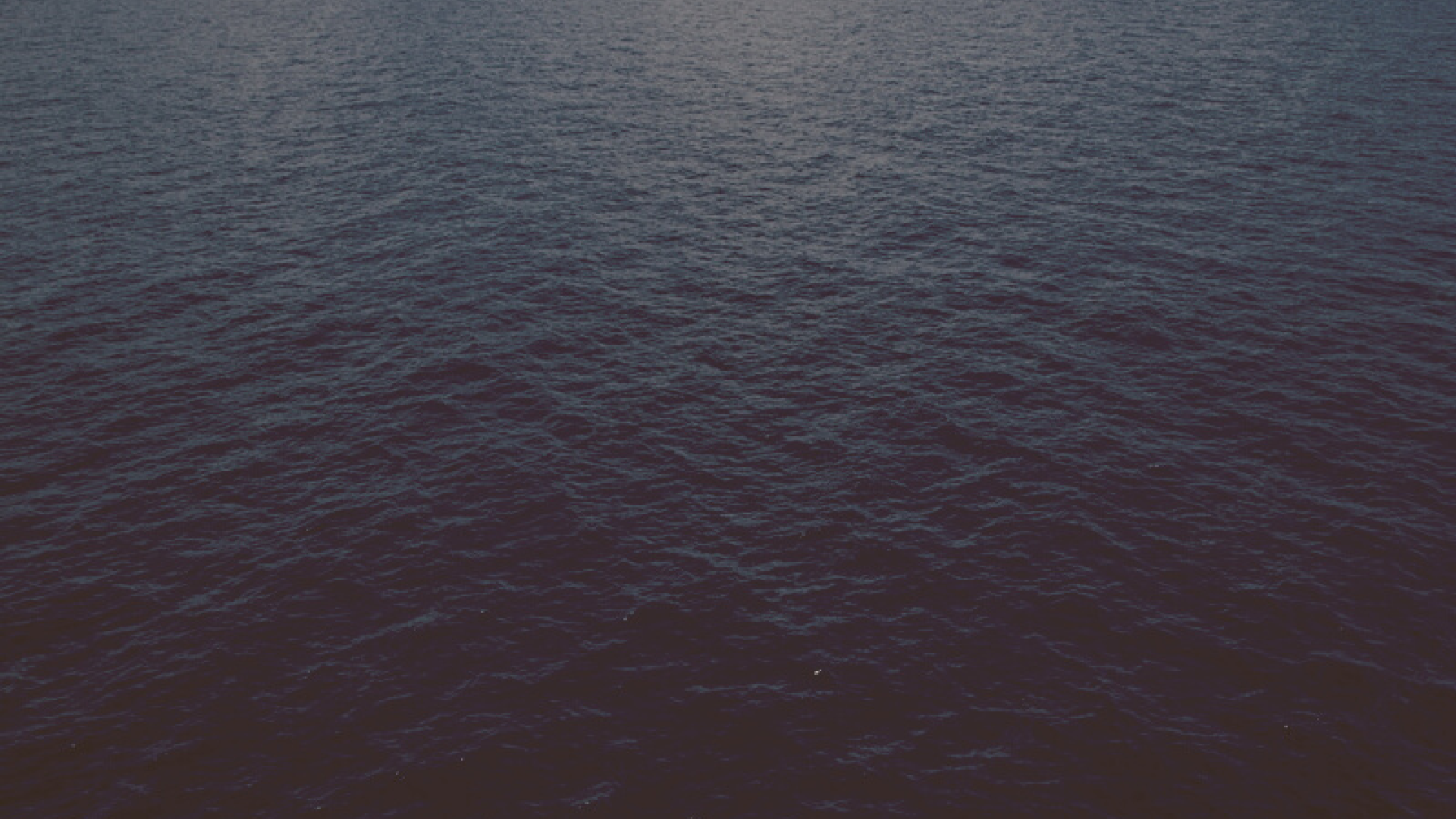 ПРОБЛЕМА ЧОРНОМОРСЬГО ФЛОТУ В  РОСІЙСЬКО-УКРАЇНСЬКИХ ВІДНОСИНАХ
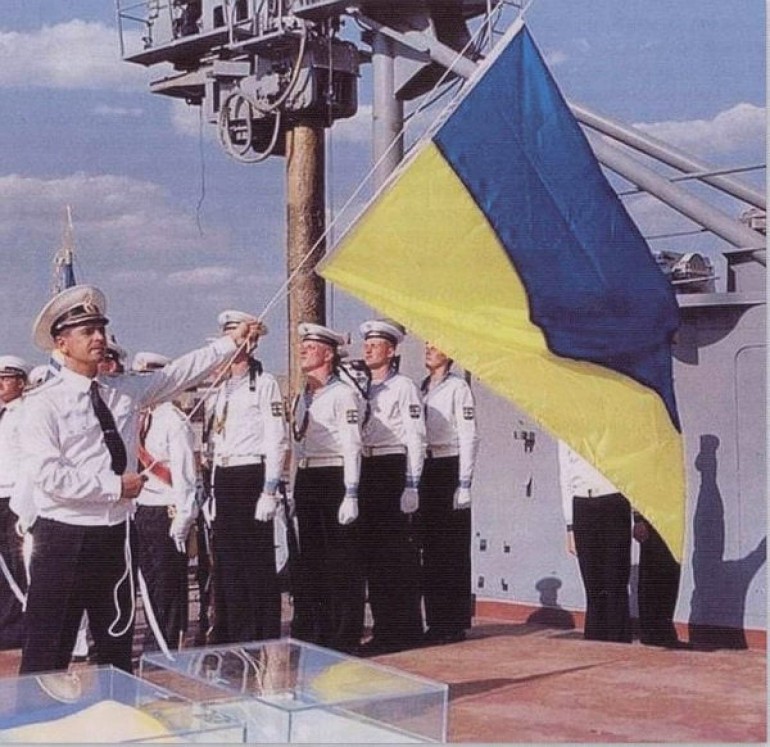 23 липня 1992 р. в Дагомисі відбулася зустріч  делегацій України і Росії, що закінчилася
підписанням угоди, в якій сторони
підтвердили важливість переговорів щодо
створення на Чорному морі Чорноморського  флоту ВМС Росії і ВМС України. Згідно із
досягнутою домовленістю упродовж
перехідного періоду передбачалося спільне  користування наявною системою базування і  матеріально-технічного забезпечення.
Підняття українського прапора на  кораблях Чорноморського флоту 1992 р.
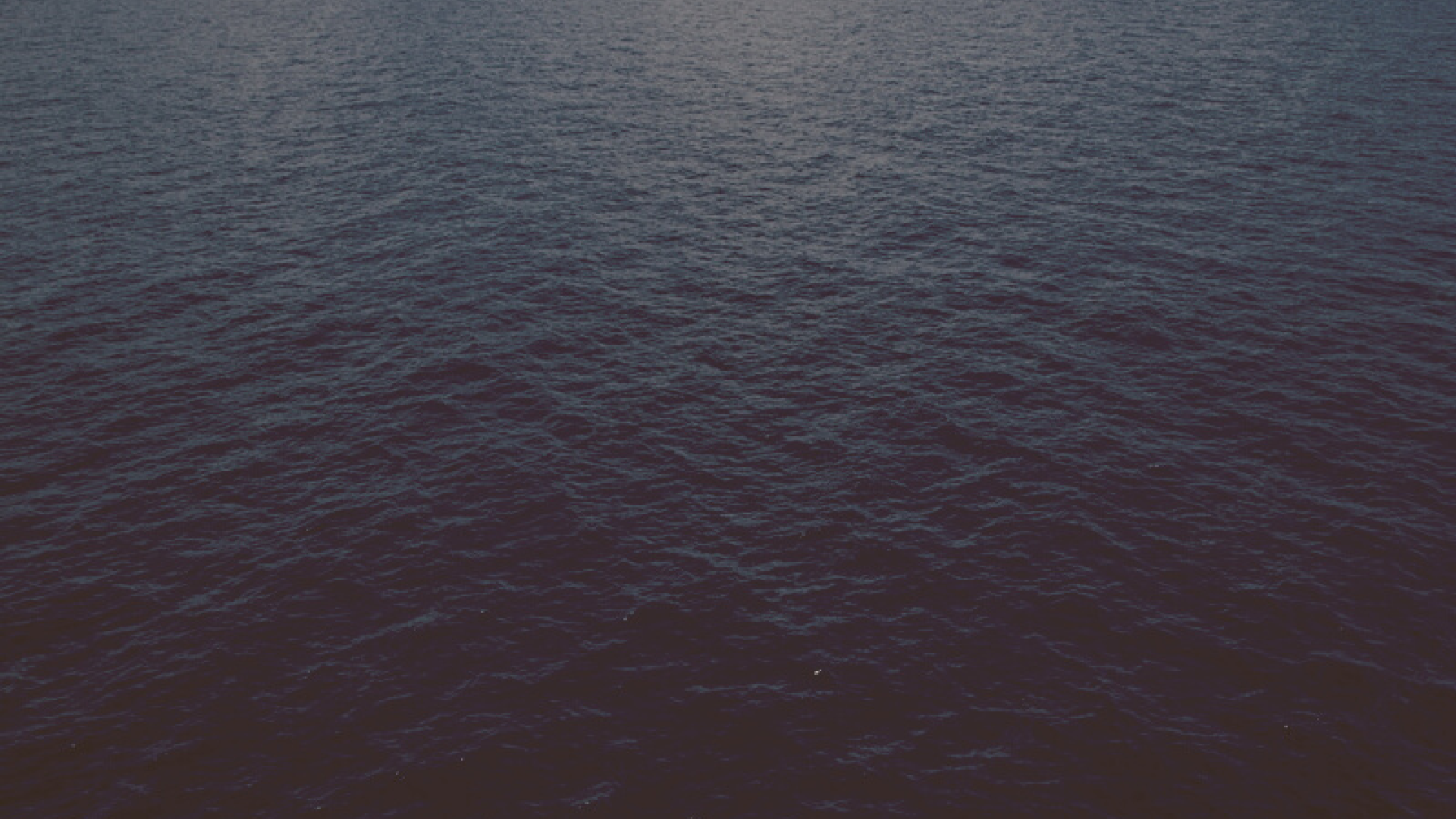 ПРОБЛЕМА ЧОРНОМОРСЬГО ФЛОТУ В  РОСІЙСЬКО-УКРАЇНСЬКИХ ВІДНОСИНАХ
СКР-112 — сторожовий корабель
Чорноморського флоту, який 21 липня 1992  року підняв український прапор і
вирушив із Кримської військово-морської  бази (Новоозерне) у бік Одеси — з наміром  ввійти до складу Військово-Морських Сил
України. Спроби російського командування  силами інших кораблів і авіації перешкодити  діям СКР-112 були марними. У складі ВМСУ
залишався до осені 1997 року, базуючись у  Севастополі.
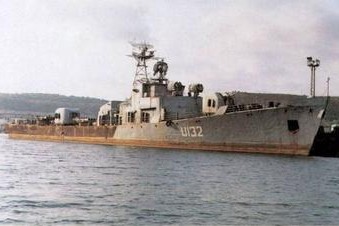 ЯДЕРНЕ РОЗЗБРОЄННЯ
УКРАЇНИ І ЙОГО НАСЛІДКИ  ДЛЯ КРАЇНИ І СВІТУ
НЕЗАЛЕЖНА УКРАЇНА  МАЛА НА СВОЇЙ ТЕРИТОРІЇ:
176 міжконтинентальних  балістичних ракет
стратегічні  бомбардувальники
від 1514 до 2156 ядерних  боєзарядів для стратегічної  зброї
від 2800 до 4200 тактичних  ядерних боєзарядів.
Ядерне роззброєння України і  його наслідки для країни і світу
Радянська	Україна	володіла	приблизно
третиною ядерного арсеналу СРСР, більша  частина якого була спрямована проти  США.
Після розпаду СРСР Сполучені Штати, РФ
та Велика Британія переконали Україну ліквідувати ядерну зброю на своїй  території. 
У свою чергу країни, які володіють  ядерною зброєю, підписали меморандум,  який містив обіцянку «утримуватися від  погрози або застосування сили» проти  України та поважати її чинні кордони.
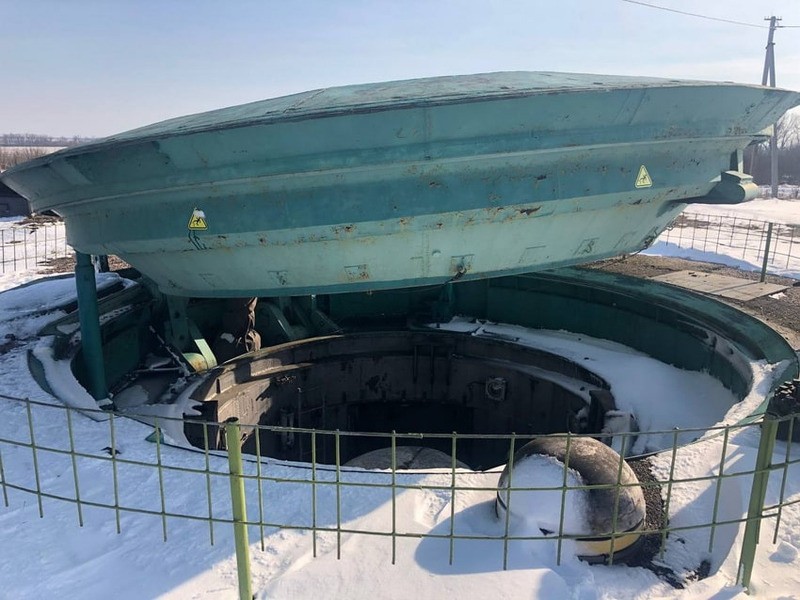 Пускова шахта
Ядерне роззброєння України і  його наслідки для країни і світу
Україна	мала	на	момент	розпаду	СРСР  третій за потужністю ядерний арсенал світу
– ця зброя все ж не була українською.
Командували цією зброєю з Росії, «ядерна
валізка»	була	у	президента	РФ. 
Всі спроби першого президента
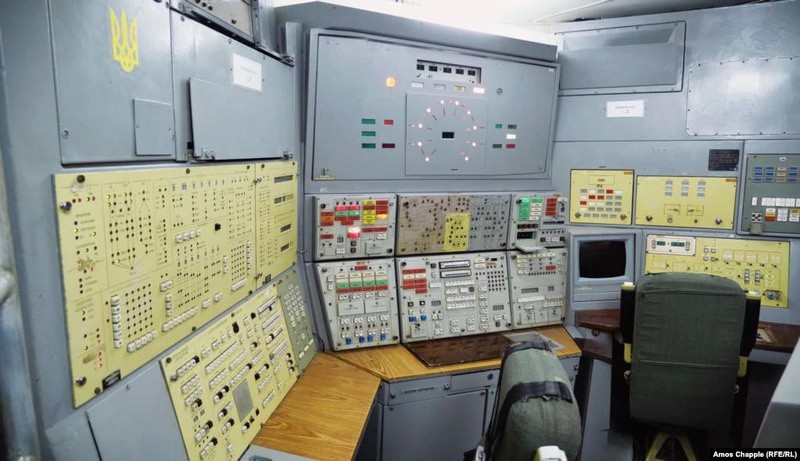 України	Леоніда
«ядерну	кнопку»	–
Кравчука  технічну
отримати  можливість
блокувати	неузгоджений	з	ним	запуск
ядерних ракет з української території – так і  залишились спробами, – Москва на це  категорично не пішла.
Командний центр ракетної бази
Ядерне роззброєння України і  його наслідки для країни і світу
зброї  Тобто,  радше
Технічне	обслуговування	ядерної
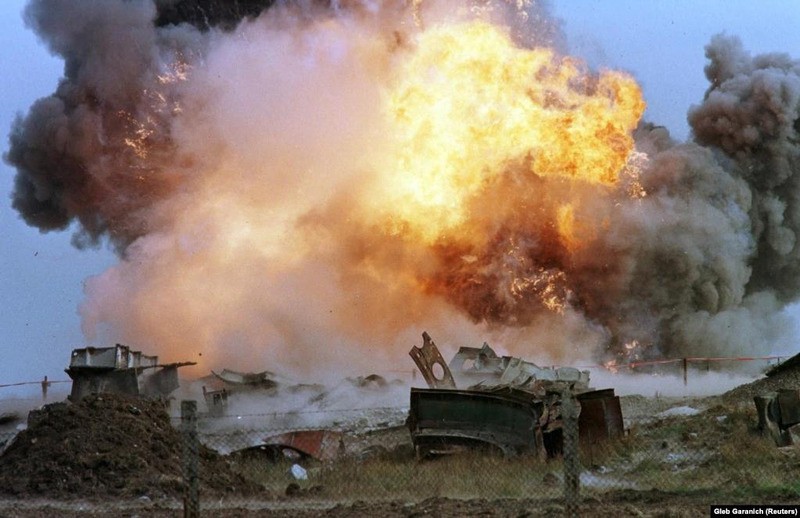 здійснювали	спеціалісти	з  українським	 цей	арсенал
Росії.  був
номінально, розташовуючись на території  молодої української держави.
Тактична ядерна зброя могла б  стримати
Росію – але от якраз її Росія швидко і  неафішовано вивезла з України на свою  територію у травні 1992 року.
По	всій	Україні	знищили	кожну	другу  ракетно-ядерну шахту.
Ракетна шахта в Миколаївській  області, знищена вибухівкою у  вересні 1998 року
БУДАПЕШТСЬКИЙ
МЕМОРАНДУМ 1994 РОКУ -  ЙОГО ЗМІСТ ТА РЕАЛЬНА  ЦІННІСТЬ
Будапештський меморандум
Меморандум про гарантії безпеки підписали у грудні 1994 року у Будапешті, звідси  й назва документу. Це сталося після приєднання України до договору "Про  нерозповсюдження ядерної зброї".
За документом, Київ відмовився від ядерного арсеналу, який на той час був третім
за потужністю у світі після США і Росії.
Натомість США, Росія та Британія брали на себе такі зобов'язання:  поважати незалежність, суверенітет та теперішні кордони України,  утримуватися від загрози силою або її застосування проти територіальної  цілісності або політичної незалежності України,
утримуватись від економічного тиску, що може порушити суверенітет  України.
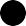 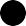 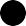 Будапештський меморандум
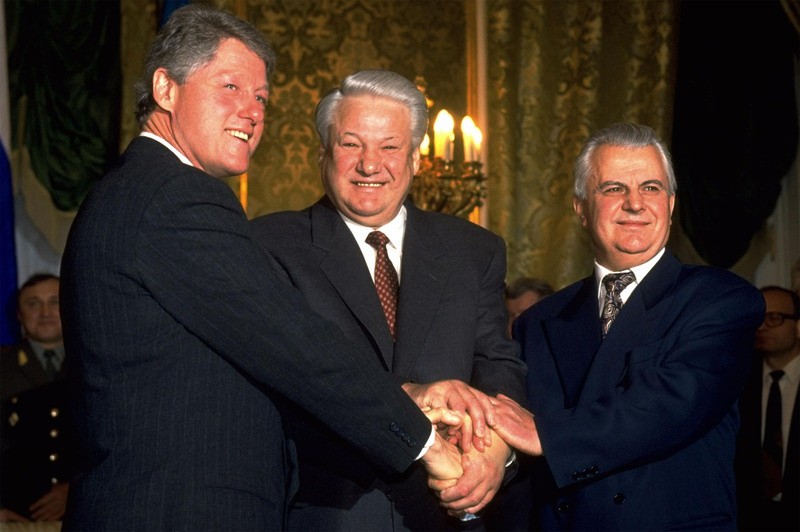 У	Будапештському	меморандумі	по-різному
тлумачився	головний
момент.	Якщо
англійською мовою були записані «assurances»
–	запевнення,	то	в		українській	і  версіях	в	текст		меморандуму
російській  записали
«гарантії» (guarantees).
Президенти Б.Клінтон, Б.Єльцин і  Л.Кравчук вітають один одного з нагоди  підписання угоди про ядерне  роззброєння України, 14 січня 1994 р.
Будапештський меморандум
Другий президент України Леонід Кучма,  який підписував документ у Будапешті, у  2009 році визнав, що його попереджали  про порожність гарантій меморандуму  після його підписання. 
"Тодішній президент  Франції Франсуа Міттеран сказав: "Синку,  не вір цьому документу, тебе обмануть"", -  розповів Кучма на міжнародній конференції  в Єрусалимі.
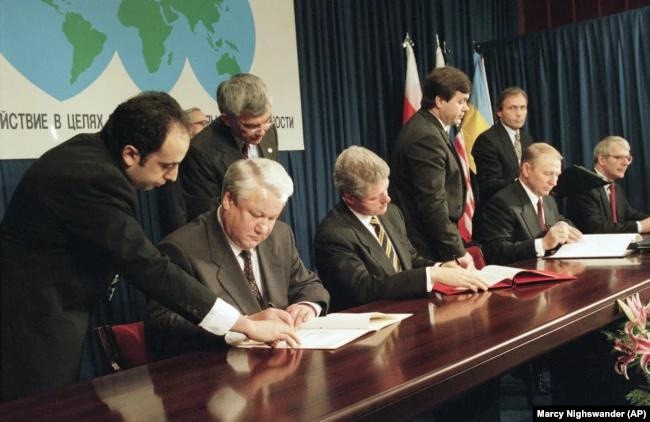 Підписання Будапештського  меморандуму 5 грудня 1994 року
Дякуємо за увагу!